Toán 2
Tập 1
Tuần 17
Bài 49: Ôn tập về hình học và
 đo lường – Tiết 1
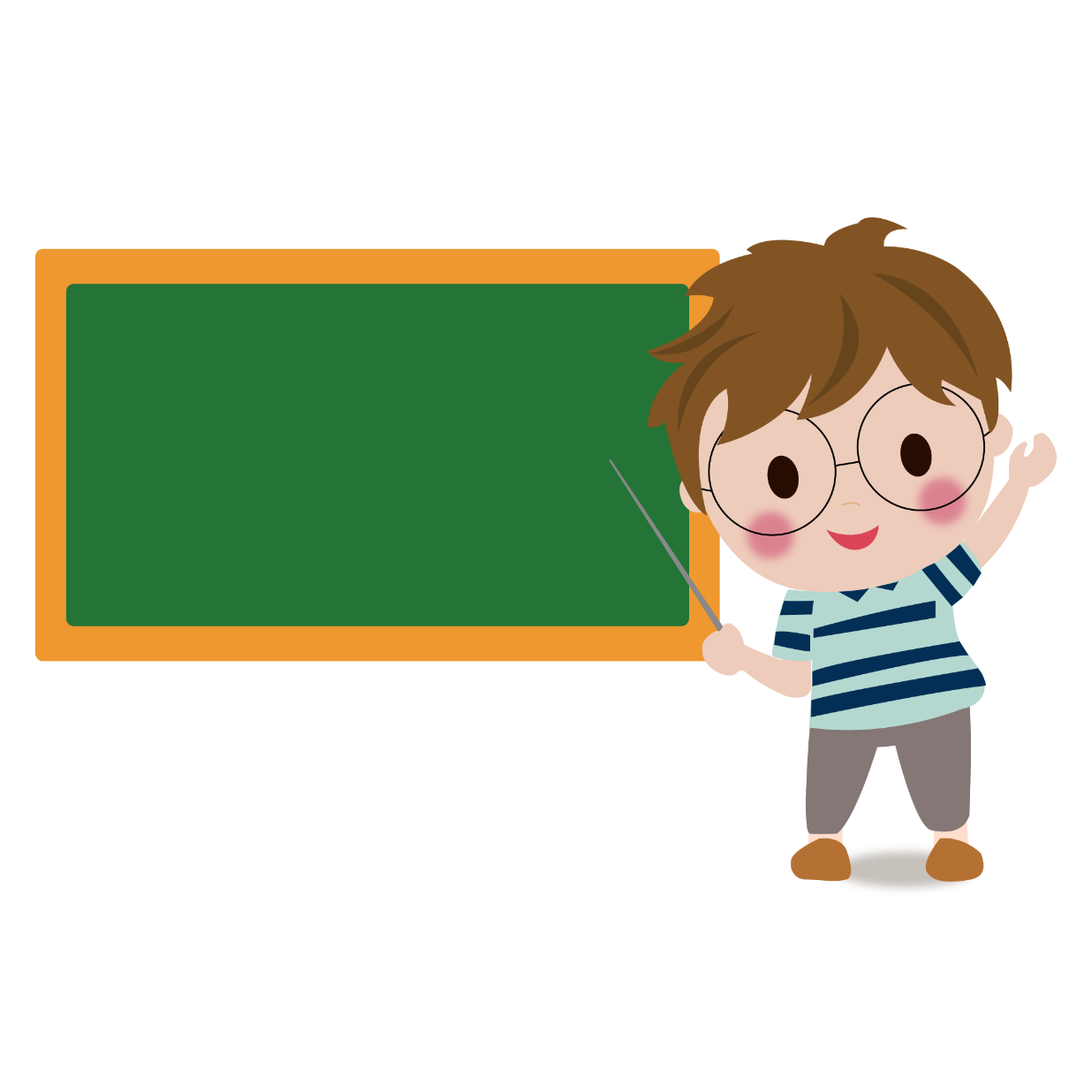 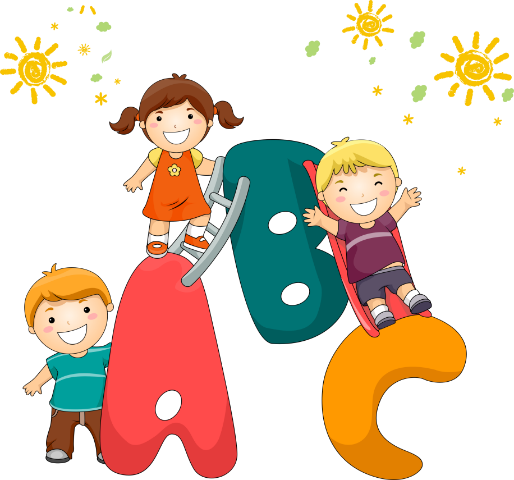 KHỞI ĐỘNG
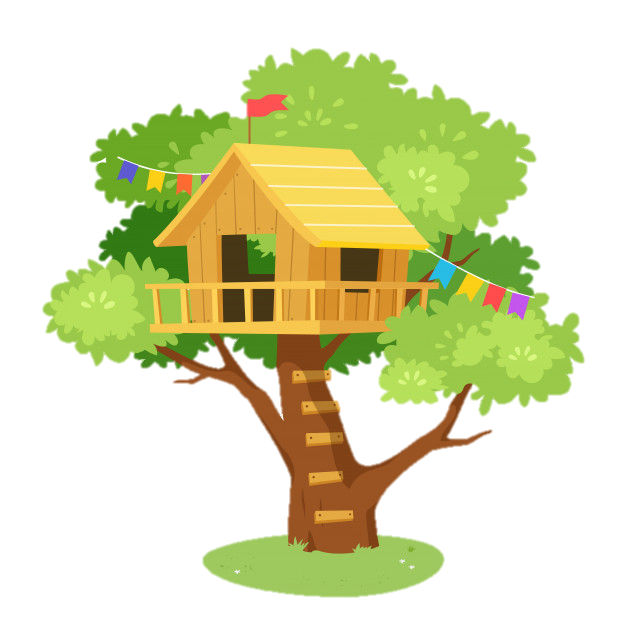 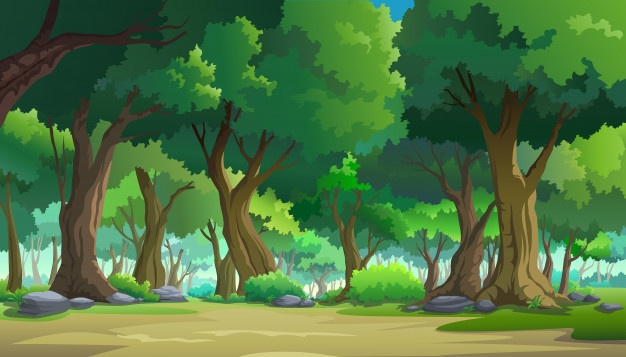 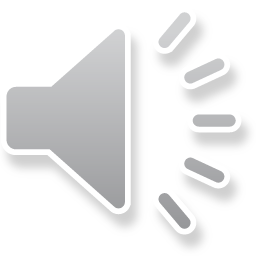 SÓC NHẶT HẠT DẺ
HƯỚNG DẪN
Thầy cô kích chuột vào số 1,2,3,4, để chuyển tới slide có câu hỏi tương ứng.
Sau khi học sinh trả lời đúng, kích chuột vào chiếc giỏ để quay lại slide chính của trò chơi. 
Kích chuột vào hạt giẻ để nhặt vào giỏ.
Sau khi trả lời đúng 4 câu hỏi, kích vào ngôi sao để khen ngợi.
Kích chuột biểu tượng NGÔI NHÀ để chuyển tới slide của hoạt động bài học tiếp theo.
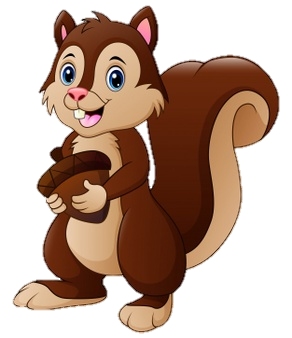 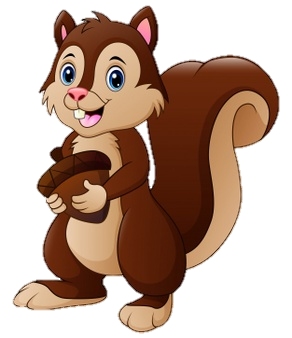 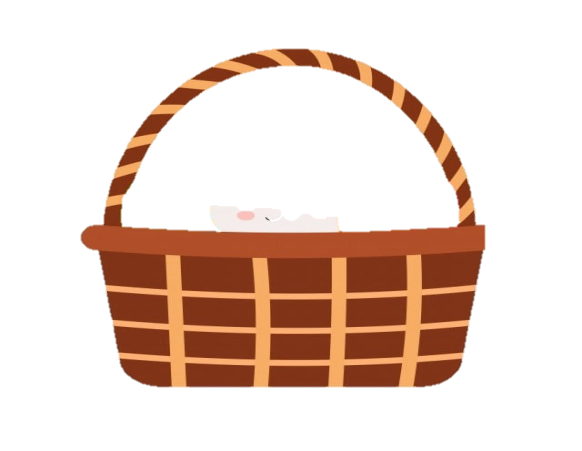 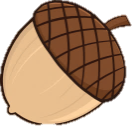 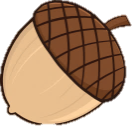 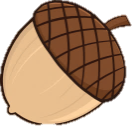 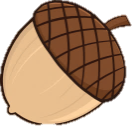 [Speaker Notes: Bài giảng thiết kế bởi: Hương Thảo - tranthao121006@gmail.com]
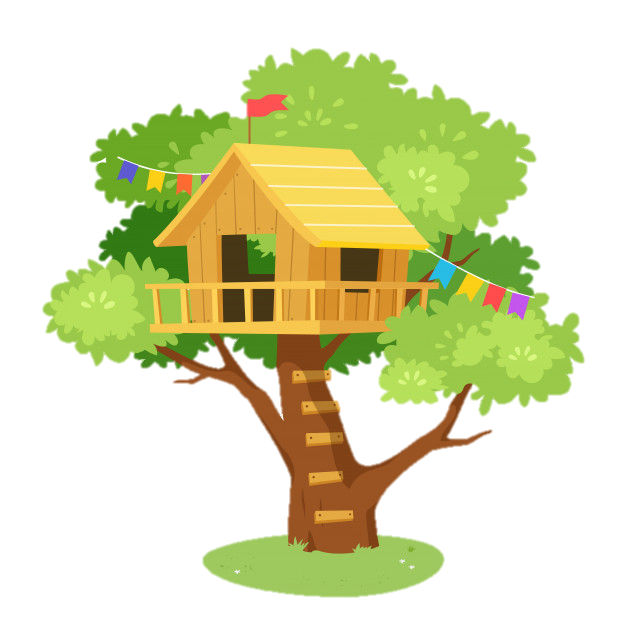 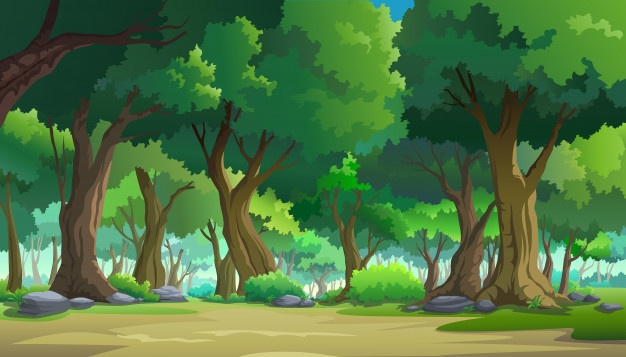 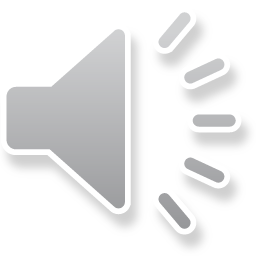 Trời bắt đầu trở lạnh, mẹ nghĩ chúng ta nên vào rừng nhặt một ít hạt dẻ để trữ cho mùa đông!
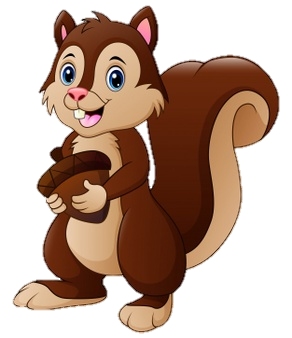 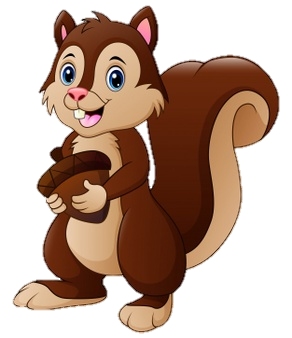 Vâng ạ! Bây giờ chúng ta hãy đi ngay thôi mẹ!
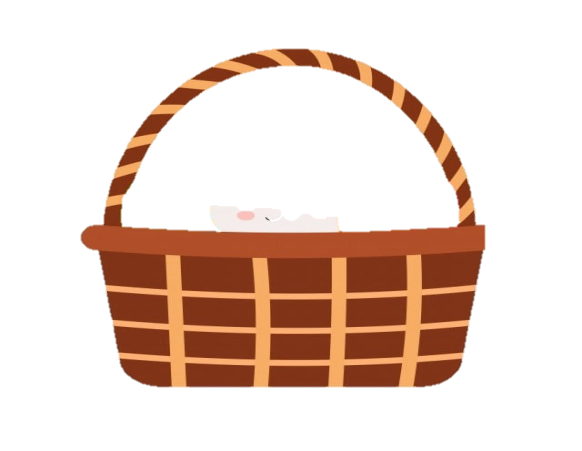 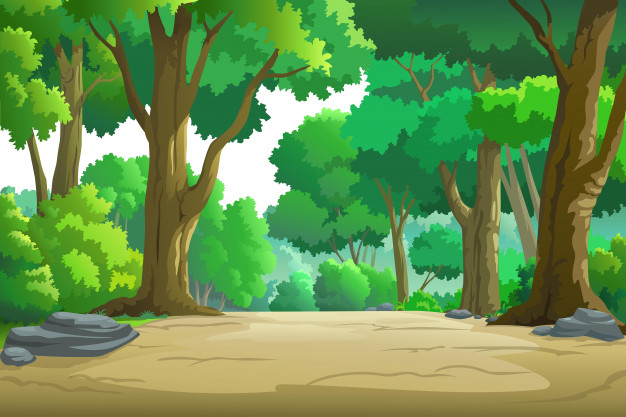 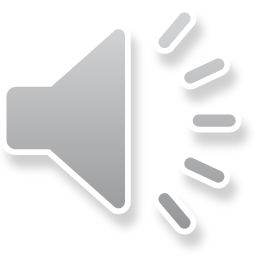 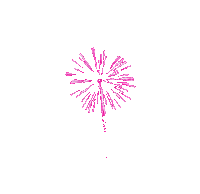 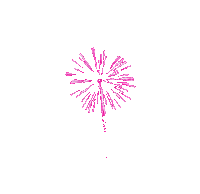 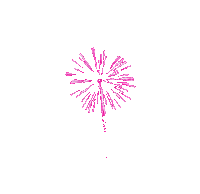 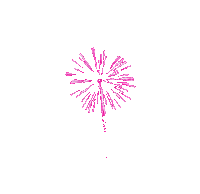 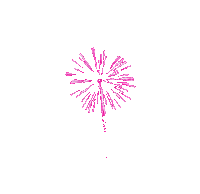 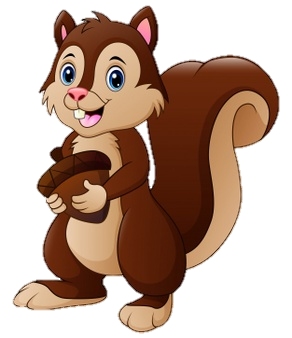 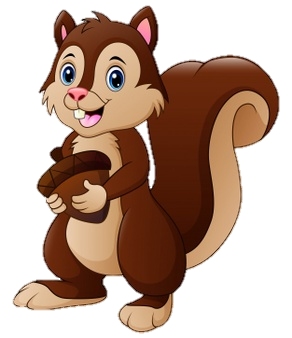 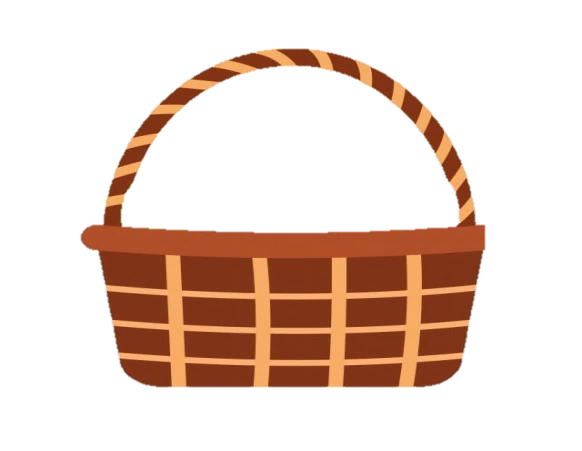 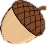 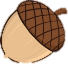 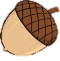 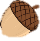 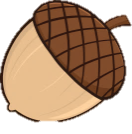 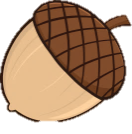 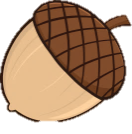 3
2
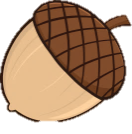 1
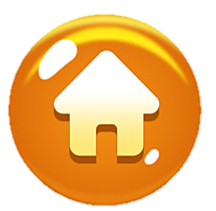 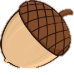 4
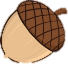 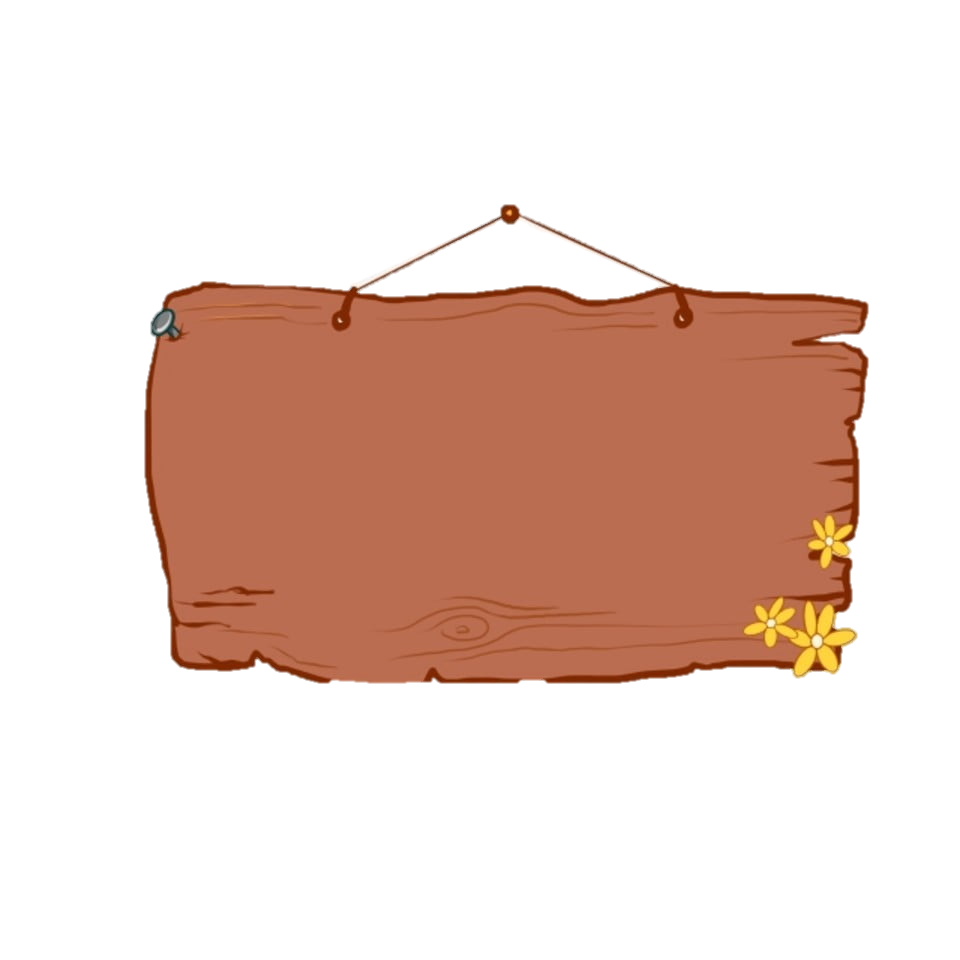 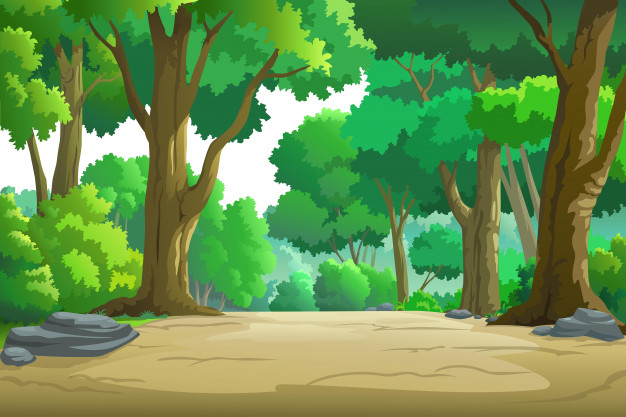 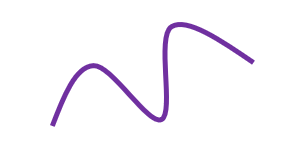 Hình bên được gọi là gì?
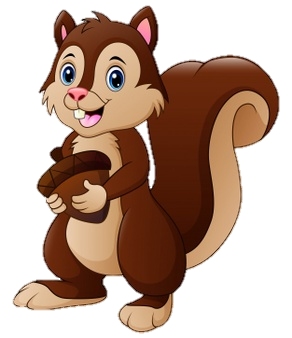 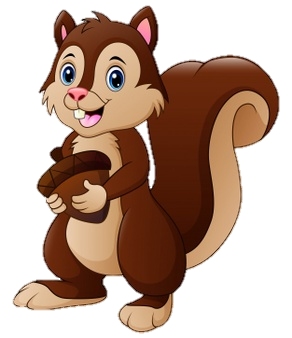 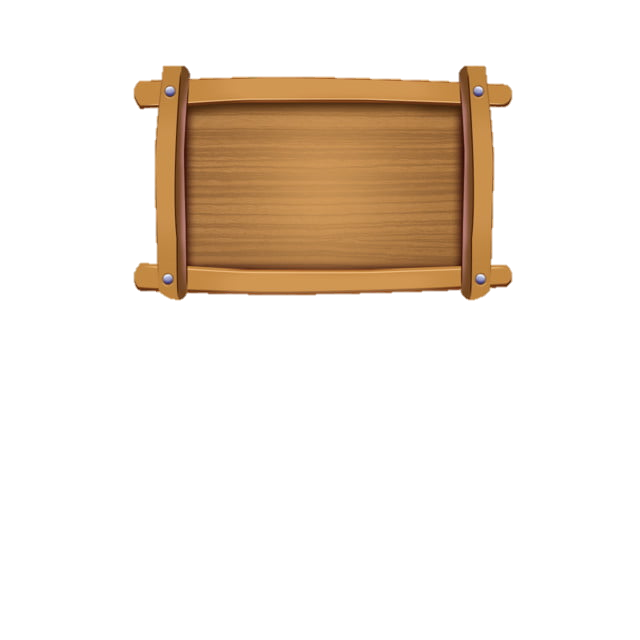 Đường cong
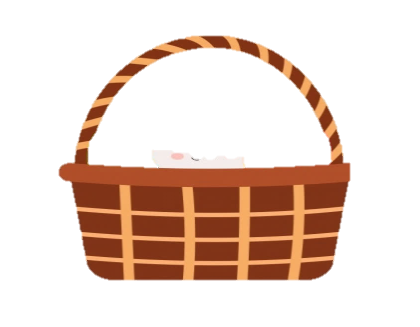 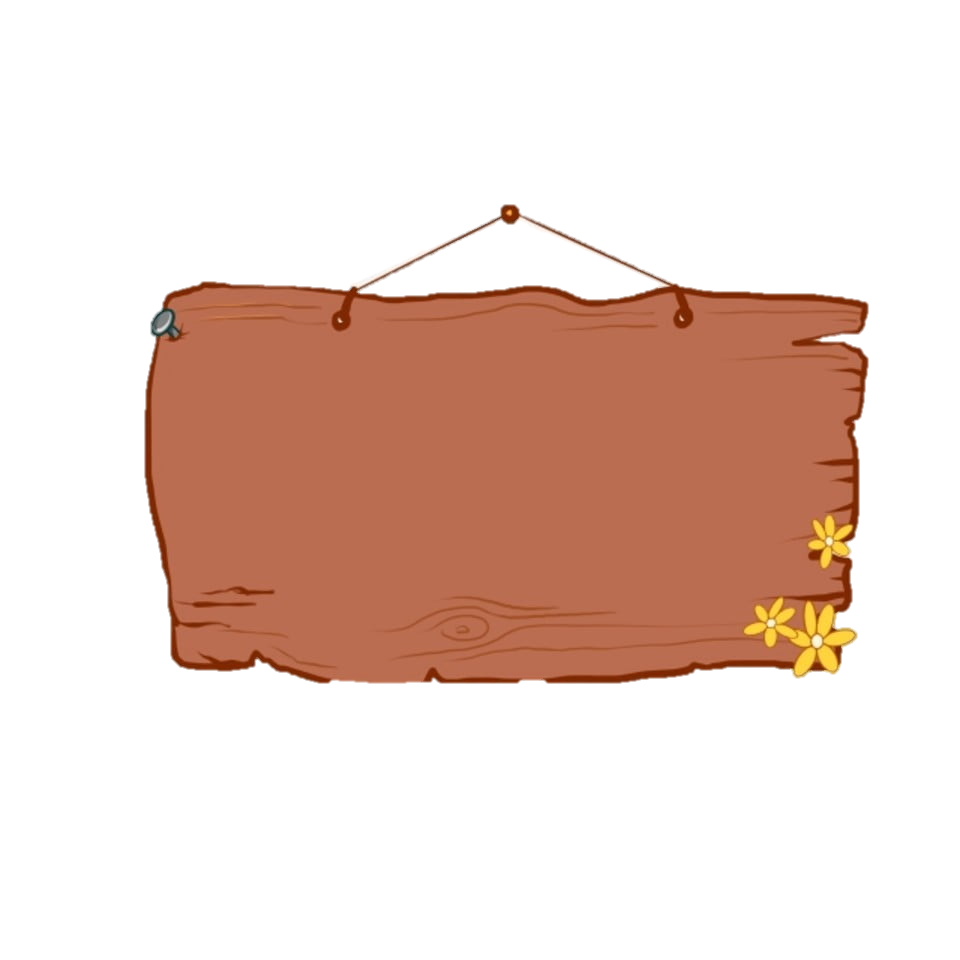 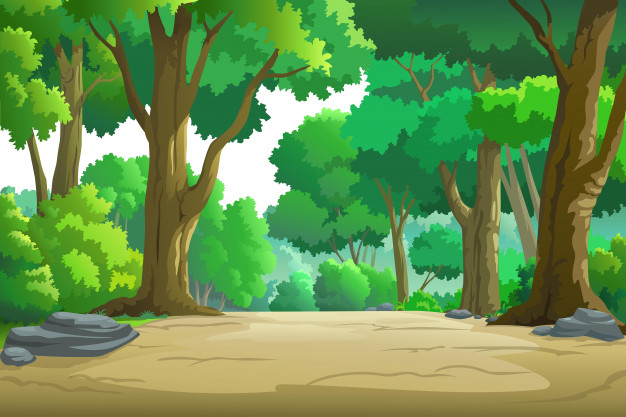 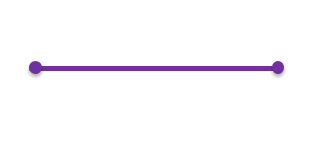 Hình bên được gọi là gì?
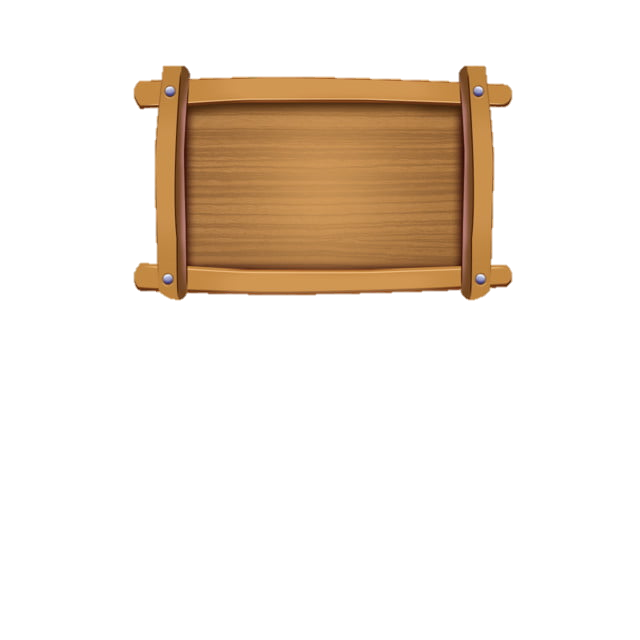 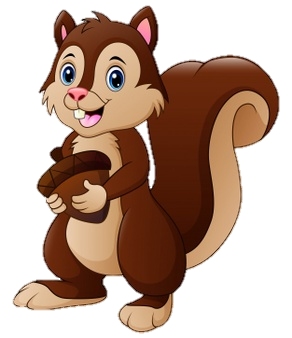 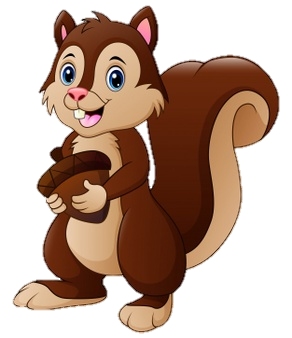 Đoạn thẳng
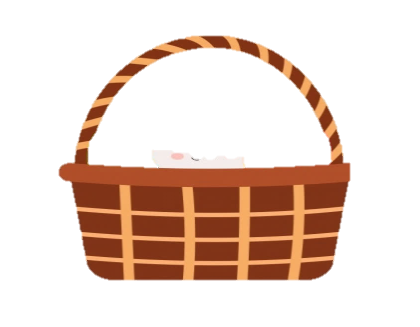 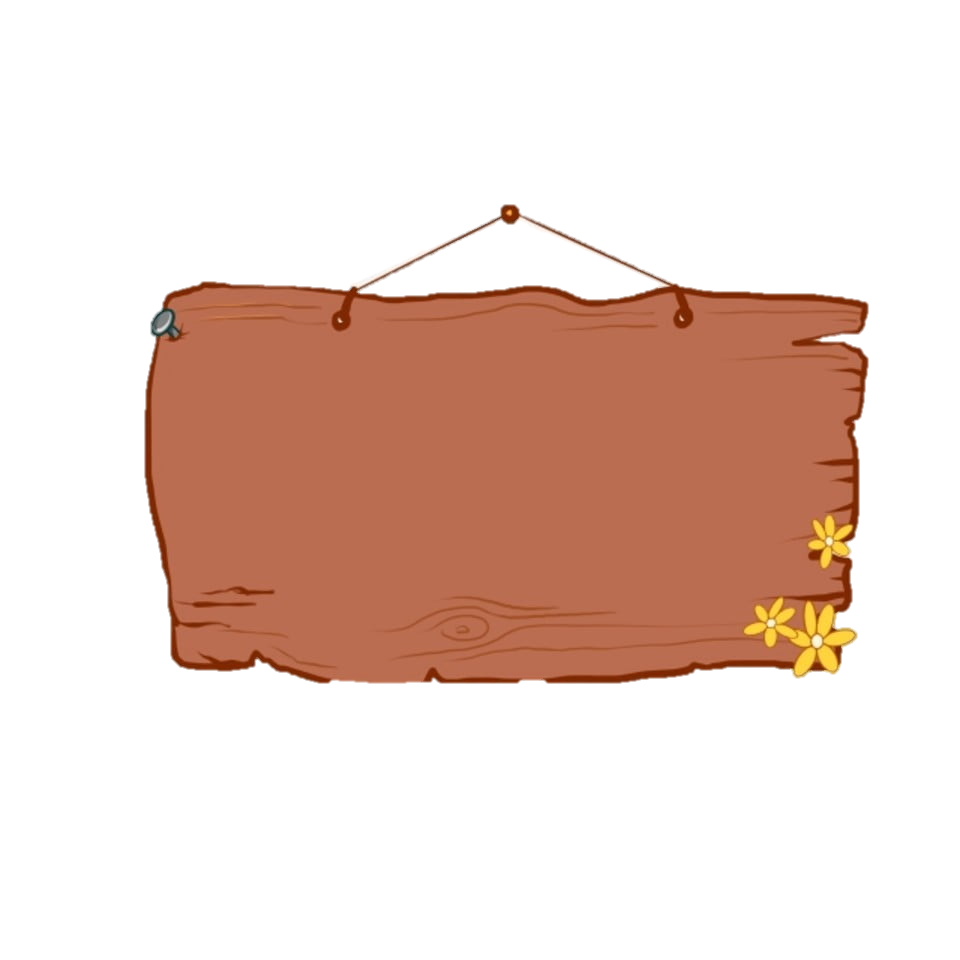 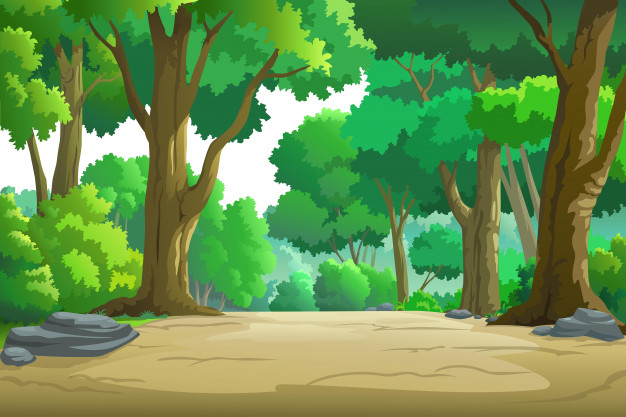 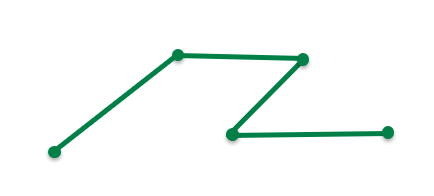 Hình bên có mấy điểm
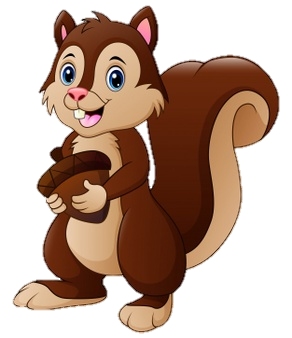 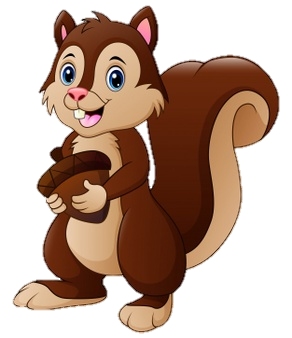 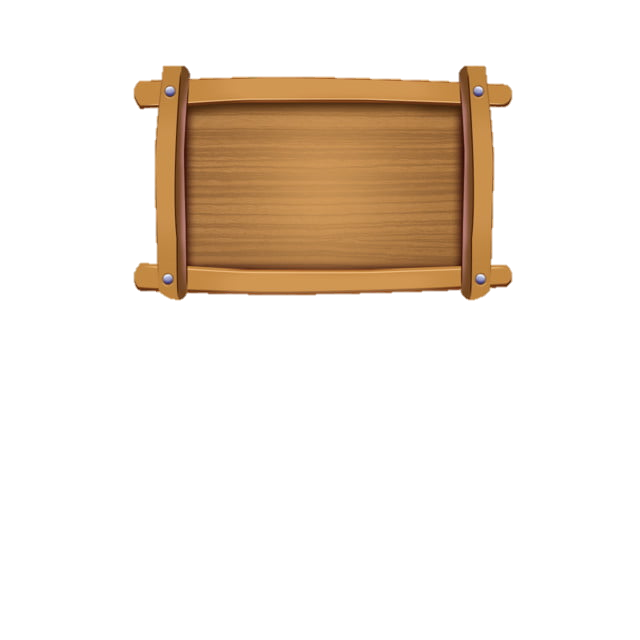 Có 5 điểm
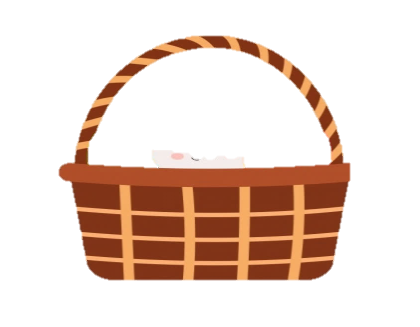 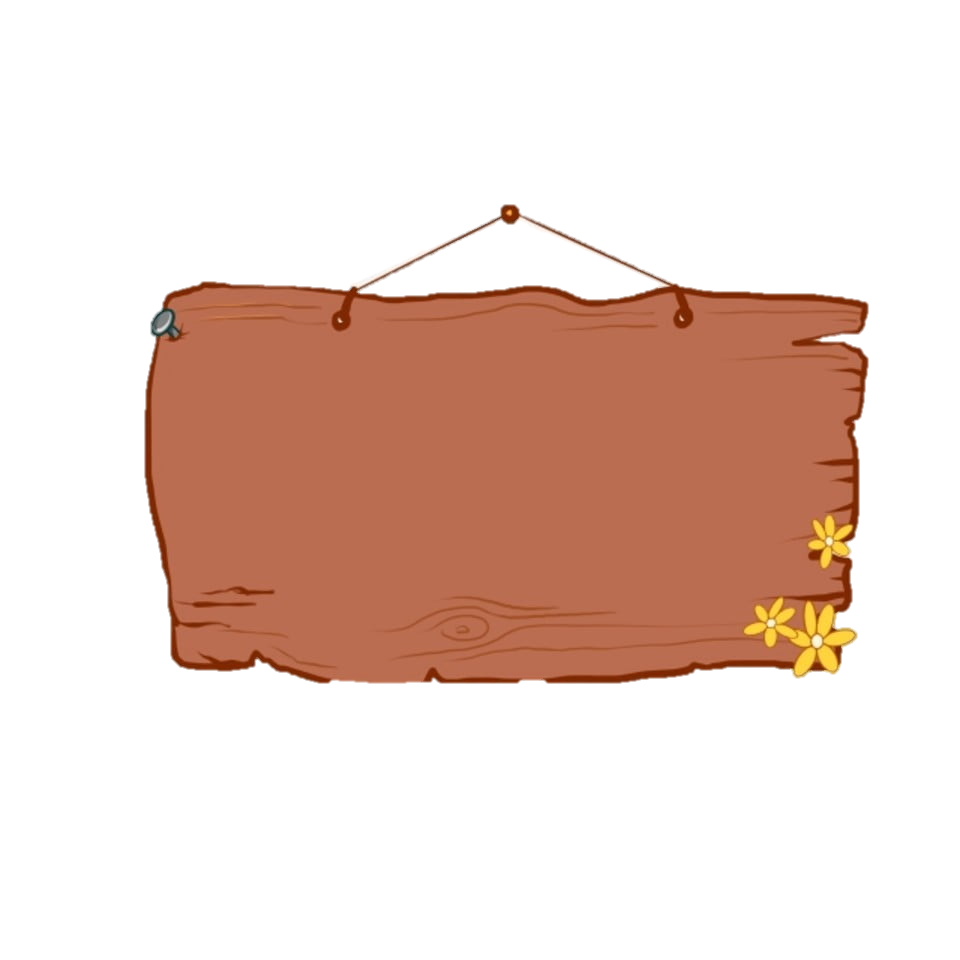 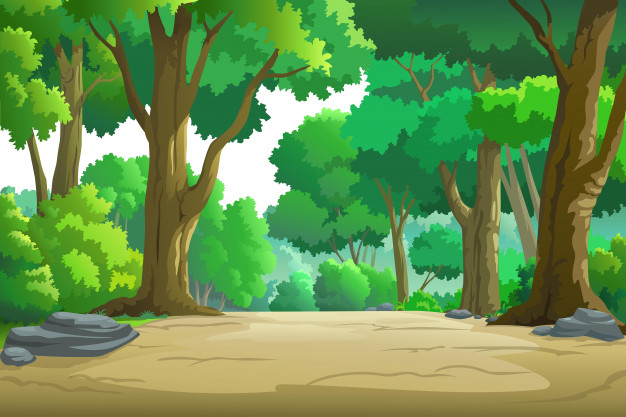 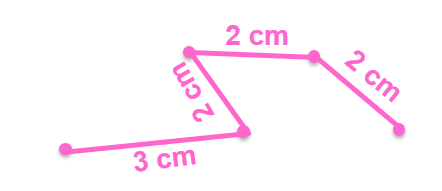 Đường gấp khúc bên dài bao nhiêu xăng-ti-mét?
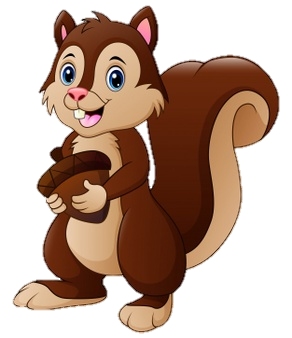 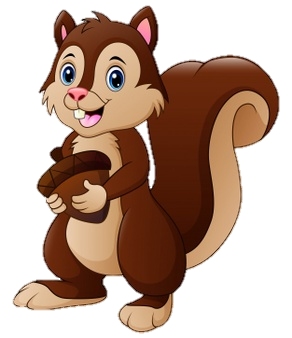 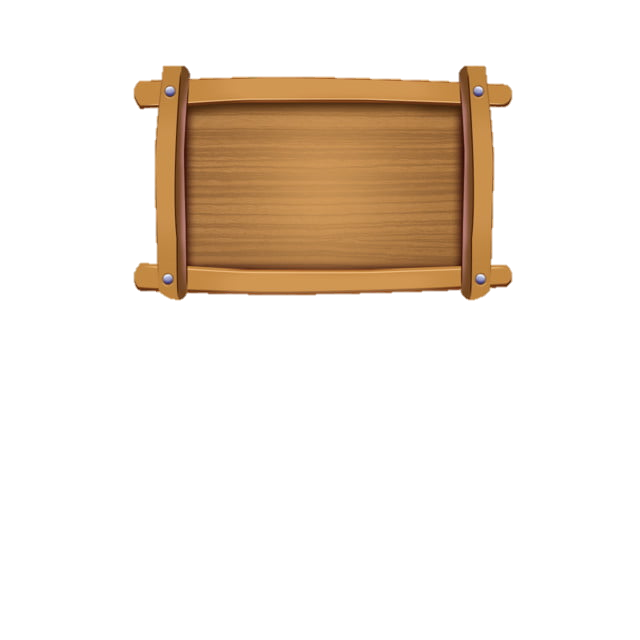 9 cm
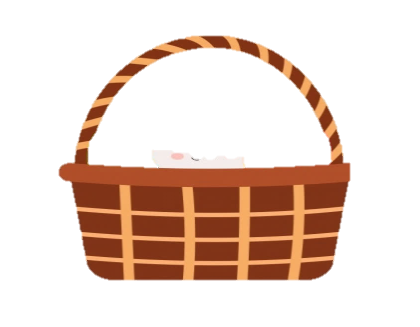 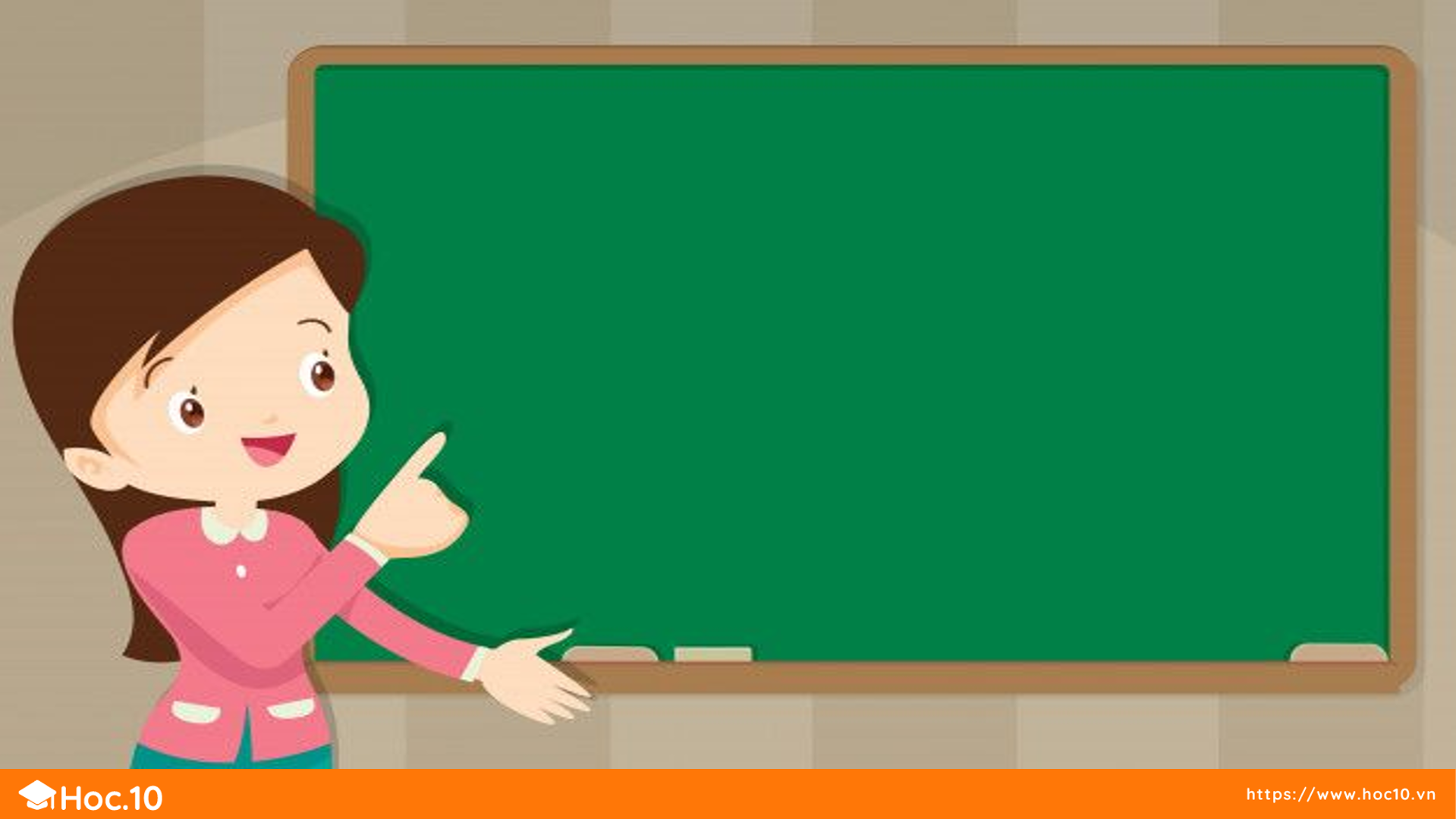 LUYỆN TẬP THỰC HÀNH
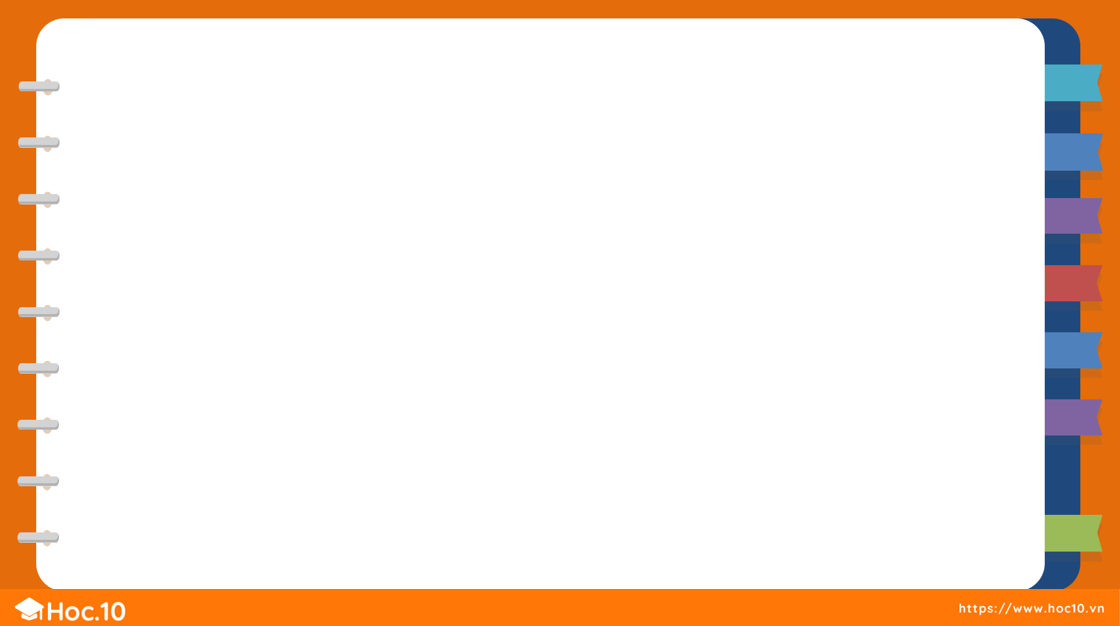 a. Chỉ ra đường thẳng, đường gấp khúc, đường cong trong hình sau:
1
4
1
đường cong
đường gấp khúc
3
5
2
đường cong
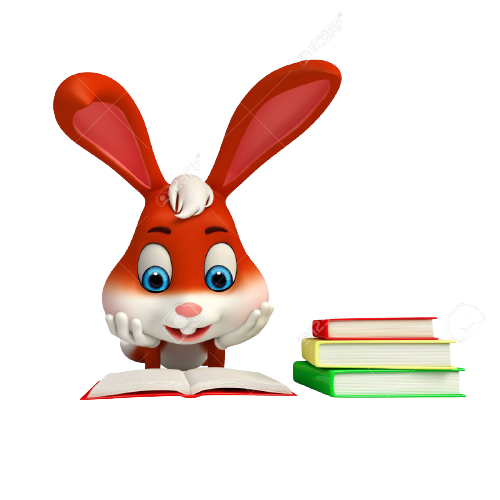 đường thẳng
đường gấp khúc
[Speaker Notes: Bấm vào số tương ứng với hình để hiện đáp án]
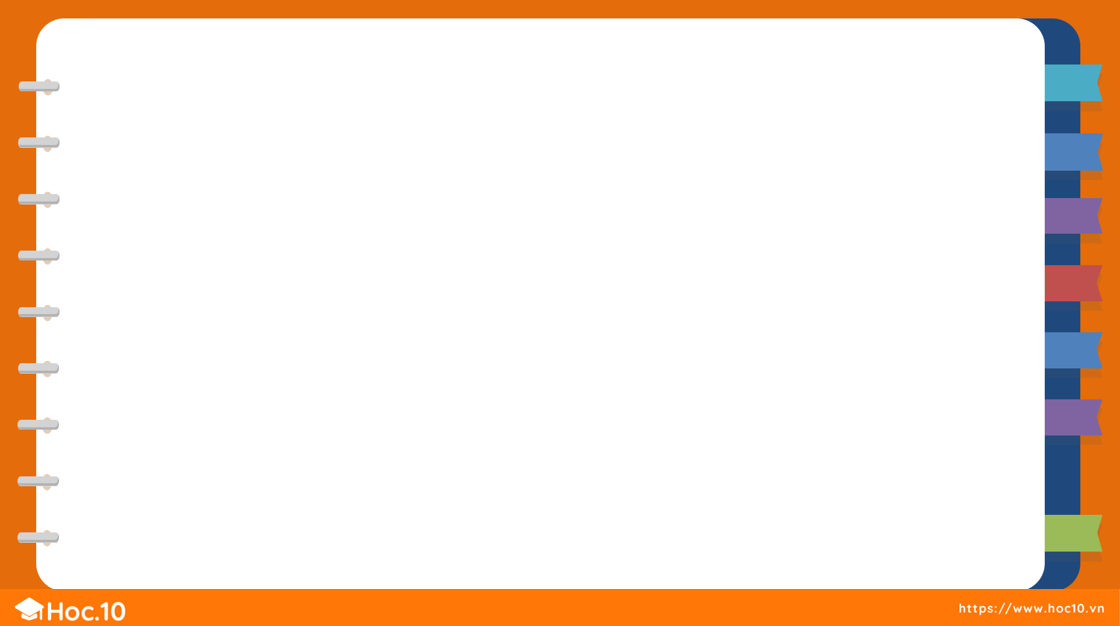 b. Nêu tên ba điểm thẳng hàng trong hình sau:
1
A
M
N
B
P
C
Các bộ ba điểm thẳng hàng:
C, M, A
A, N, B
C, P, B
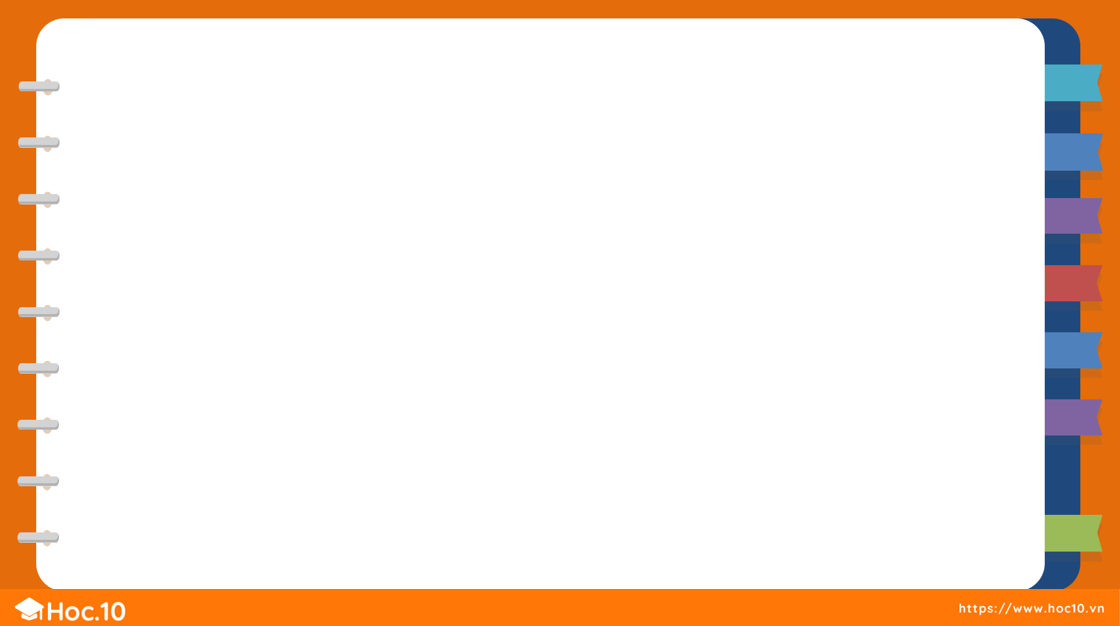 a. Đo và tính độ dài các đường gấp khúc từ A đến B sau:
2
3 cm
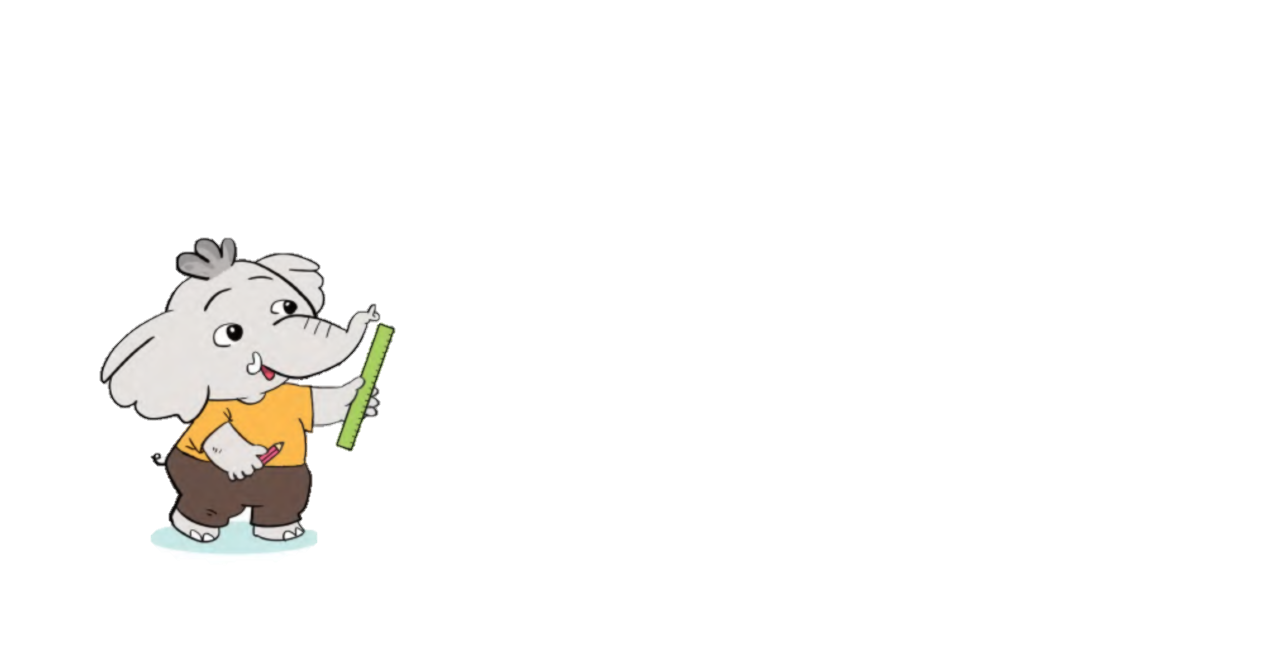 5 cm
3 cm
2 cm
4 cm
3 cm
A
B
6 cm
6 cm
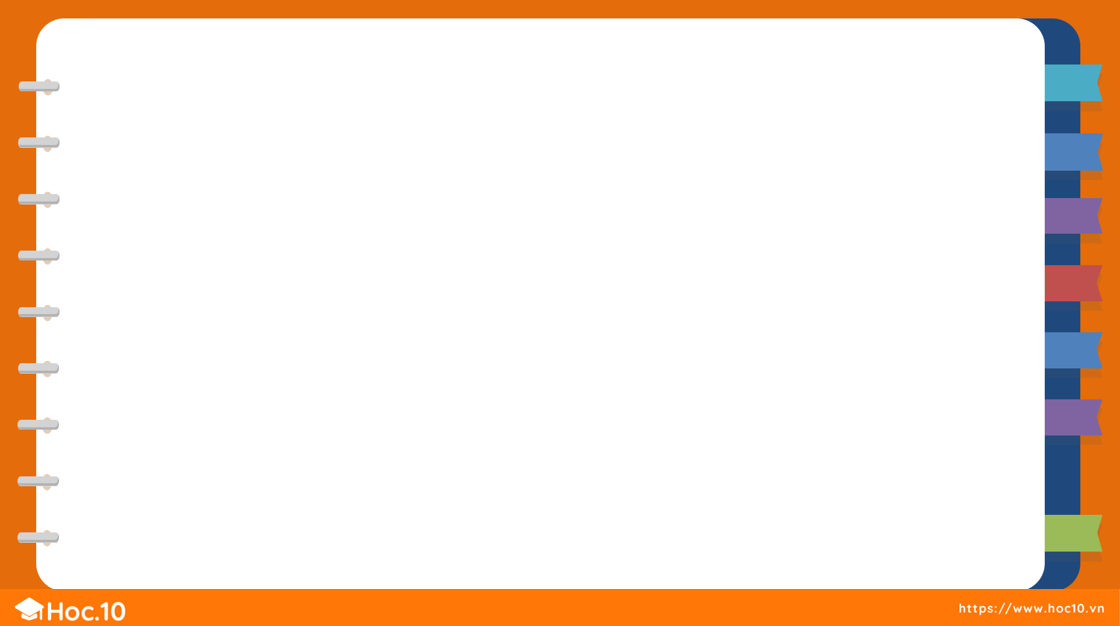 a. Đo và tính độ dài các đường gấp khúc từ A đến B sau:
2
Bài giải:
Độ dài đường gấp khúc từ A đến B là:
3 + 3 + 5 = 11 (cm)
     Đáp số: 11 cm
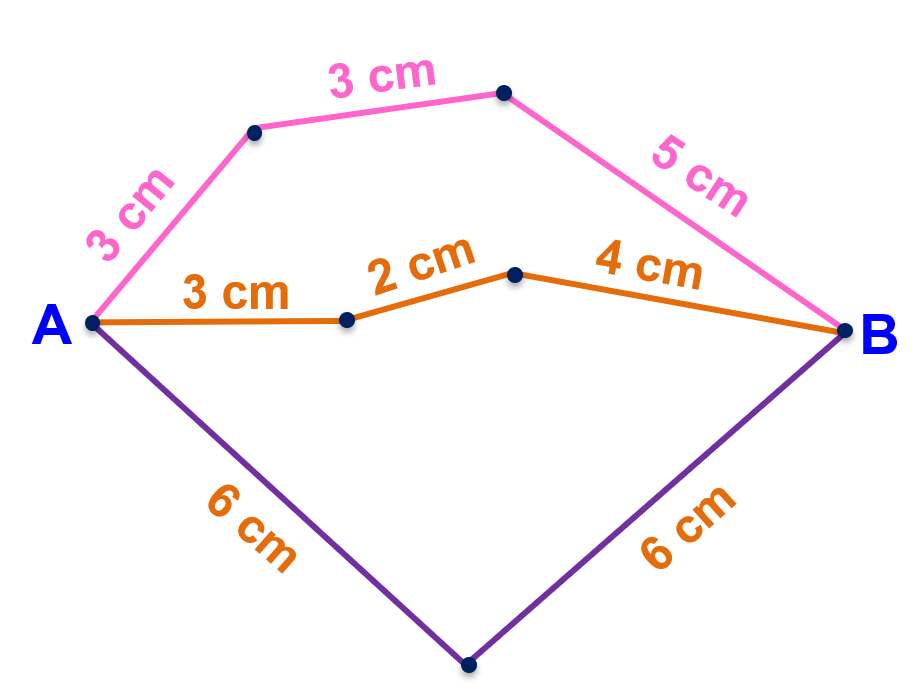 Bài giải:
Độ dài đường gấp khúc từ A đến B là:
3 + 2 + 4 = 9 (cm)
      Đáp số: 9 cm
Bài giải:
Độ dài đường gấp khúc từ A đến B là:
6 + 6 = 12 (cm)
         Đáp số: 12 cm
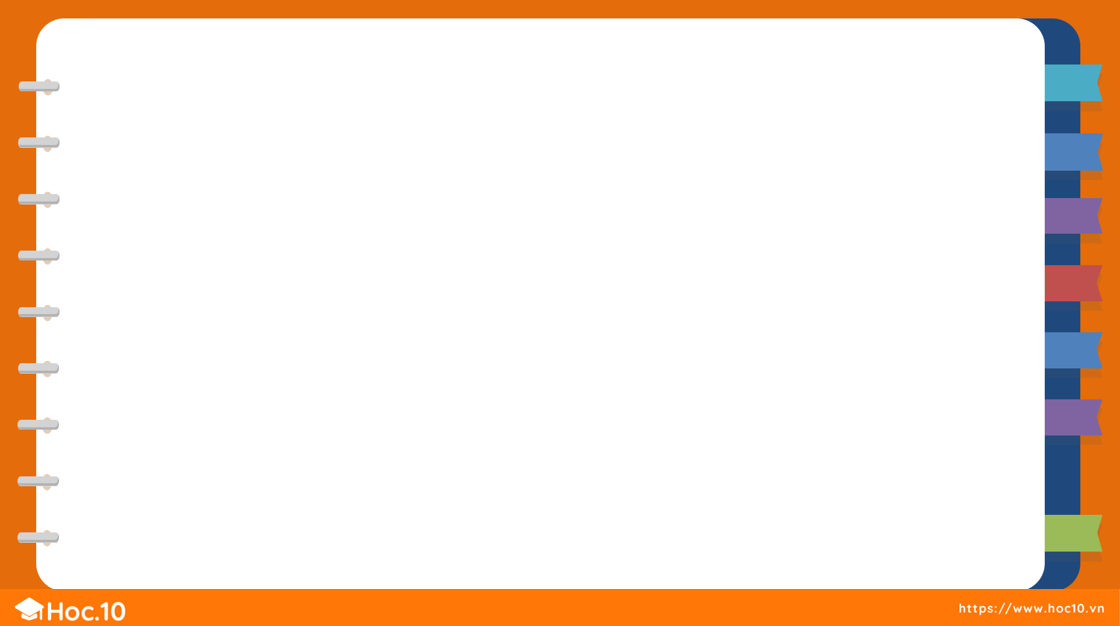 b. Vẽ đoạn thẳng có độ dài 1 dm
2
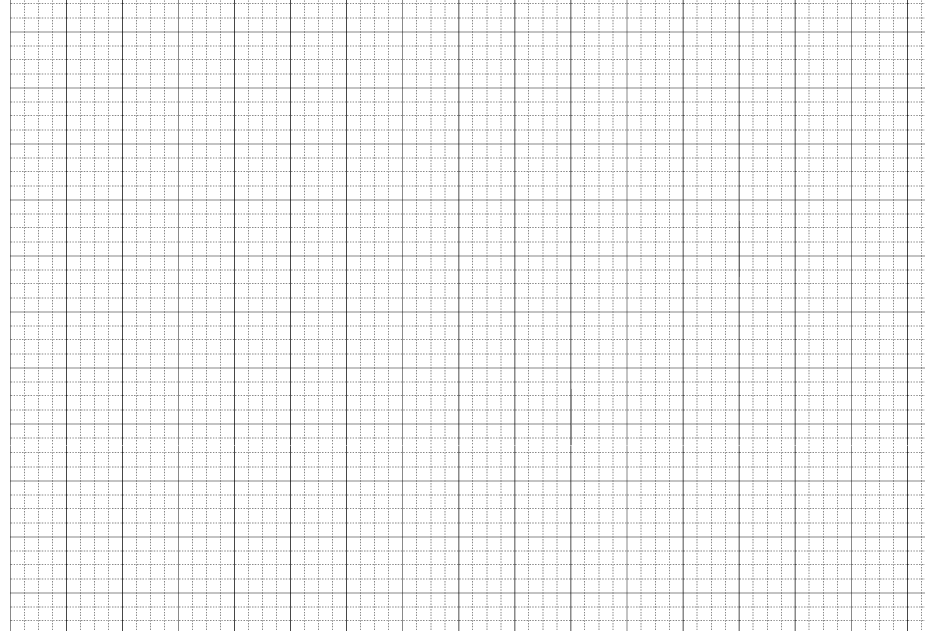 1 dm
B
A
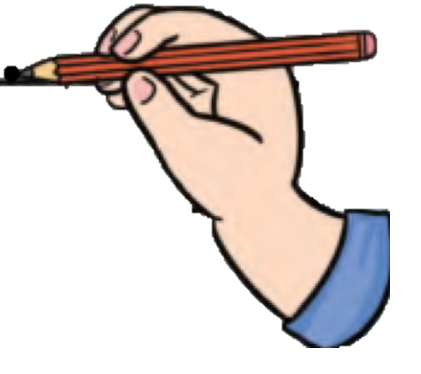 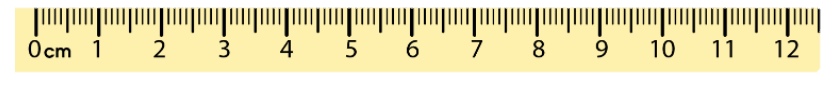 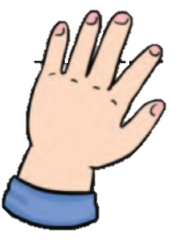 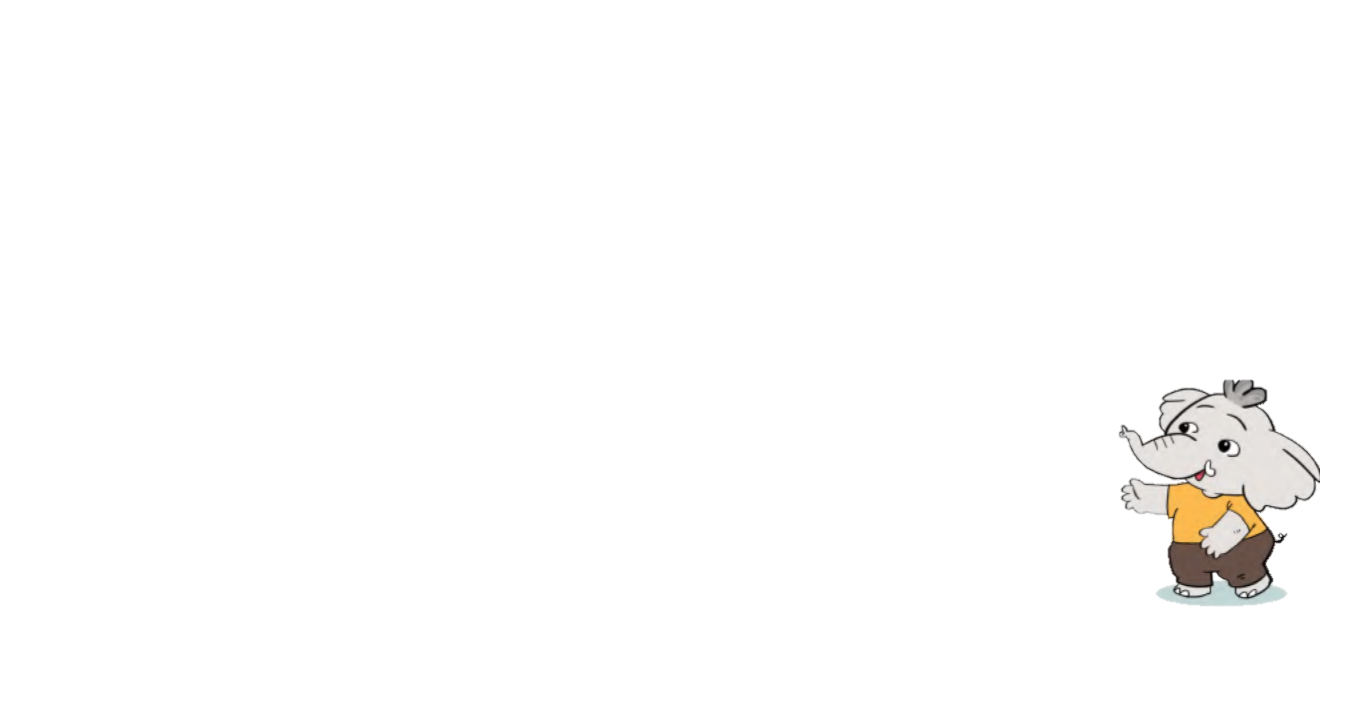 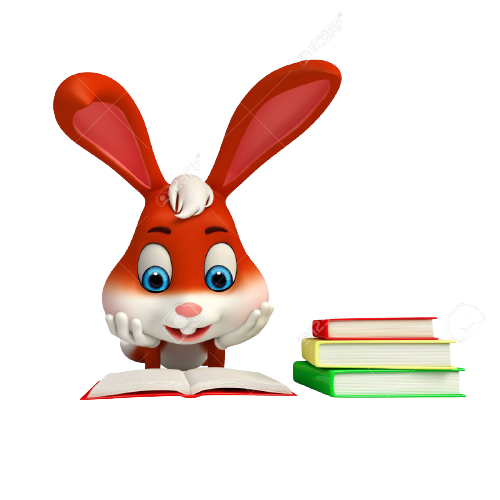 Đánh dấu điểm A
Đặt thước kẻ sao cho điểm A trùng với vạch số 0 của thước.
Đánh dấu điểm B ứng vạch chỉ 10 cm của thước kẻ.
Dùng thước kẻ nối hai điểm A và B
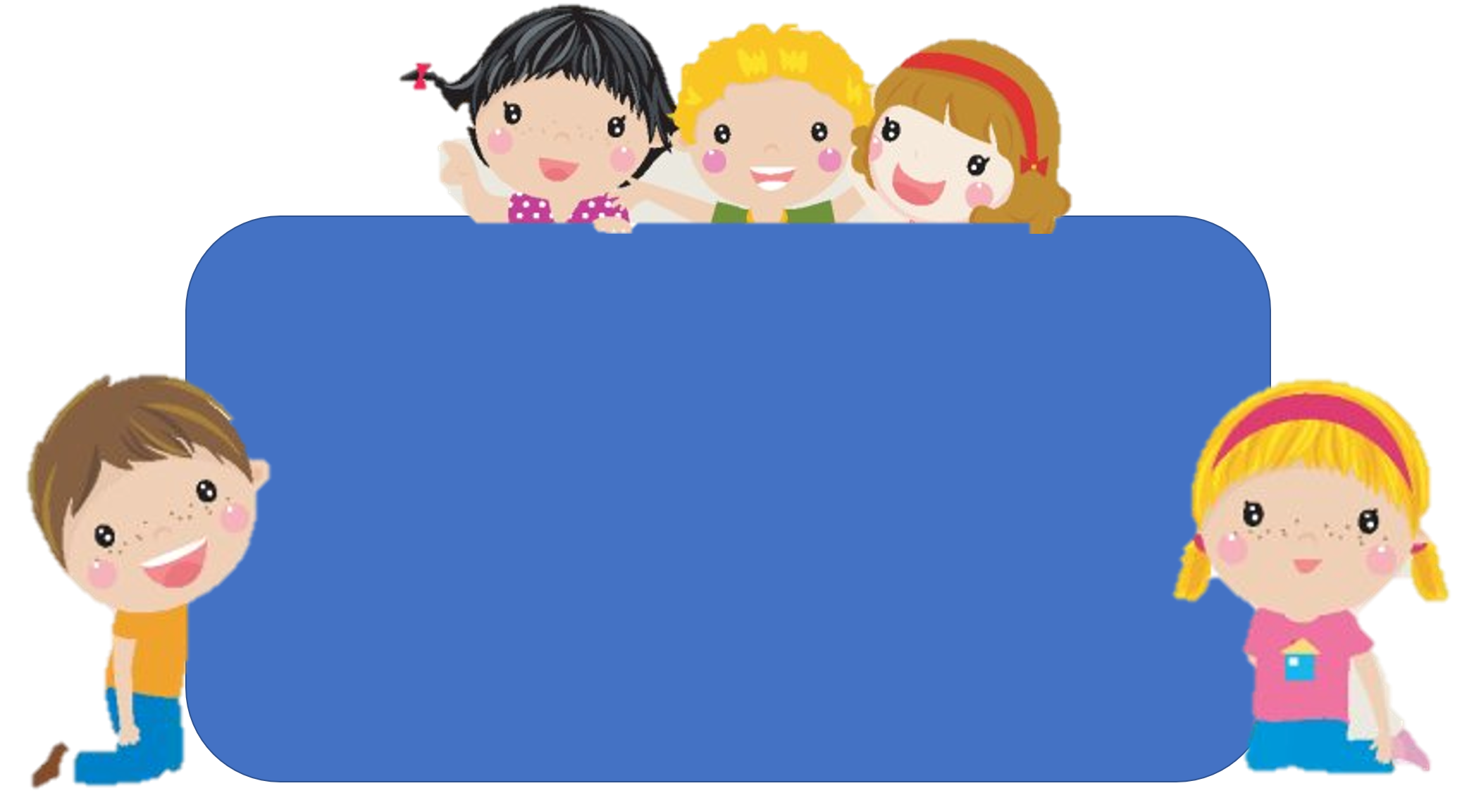 Em hãy chia sẻ những việc 
đã thực hiện được trong bài học hôm nay.
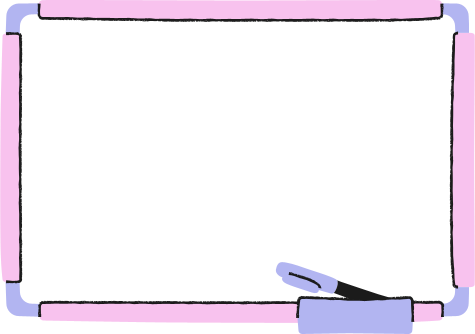 DẶN DÒ
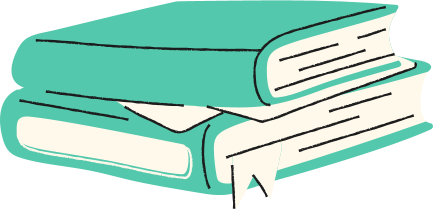